Demand
2.1
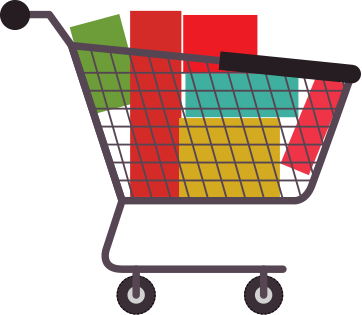 Copyright Bananaomics
Discuss with your partner
If you just opened a business selling T shirts, what kind of information would you need to know?
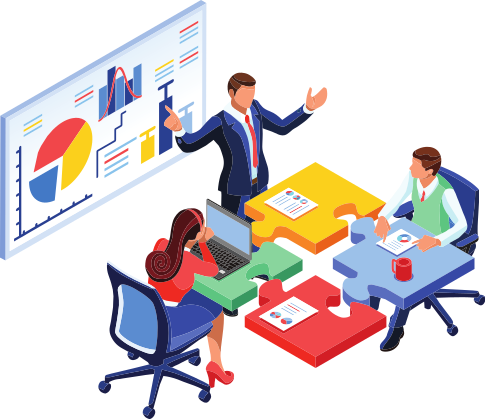 Copyright Bananaomics
Definitions
Market 
Where people who are willing and able to purchase a good, service or resource can carry out an exchange with those who are willing and able to provide that same good, service, or resource.
Maybe a physical place, but most of the time in Economics, it's not.
Factor Market
Product Market
Demand 
The ABILITY and WILLINGNESS to purchase a quantity of a good or serviceat a certain price.
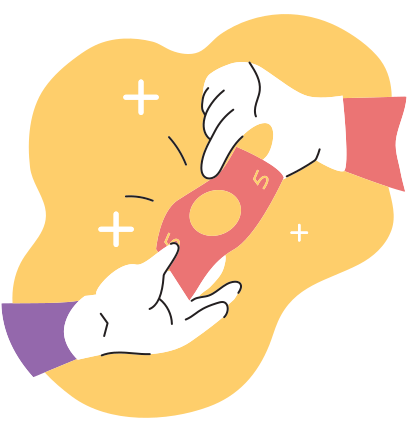 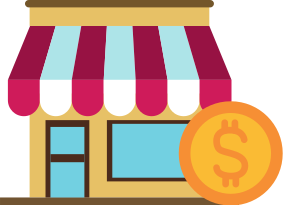 Copyright Bananaomics
Types of Demand
Individual
Individual demand is the demand of one person for a product.
Market
The market demand is the sum of all the individual demands for a product at every price.
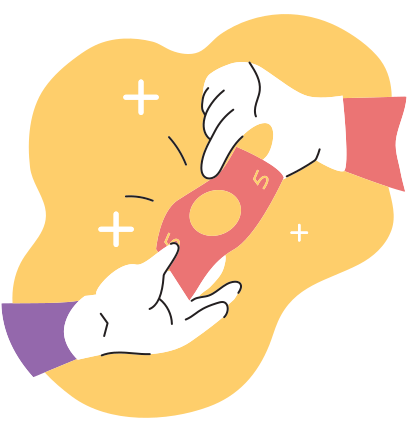 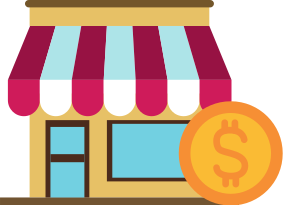 Copyright Bananaomics
Law of Demand
An inverse relationship between price and quantity demanded. 

As the price of a good rises, the quantity demanded will usually fall, ceteris paribus. (& vise versa)

Example: Higher price = Lower Quantity Demanded
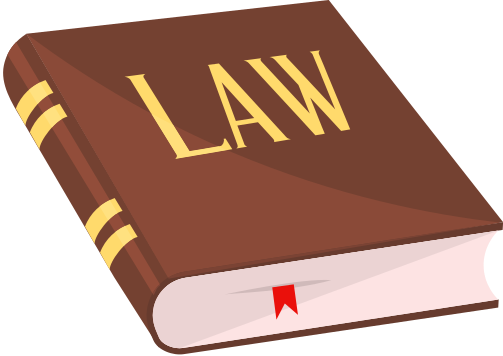 Copyright Bananaomics
Video
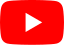 THE LAW OF DEMAND
Copyright Bananaomics
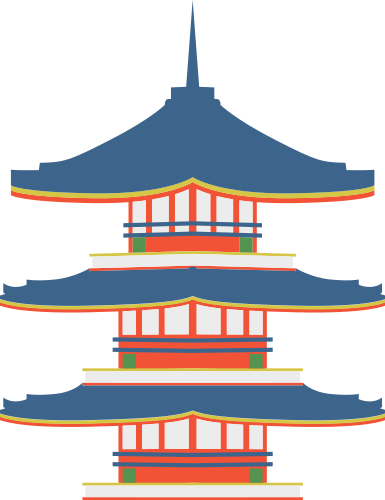 Demand Schedule
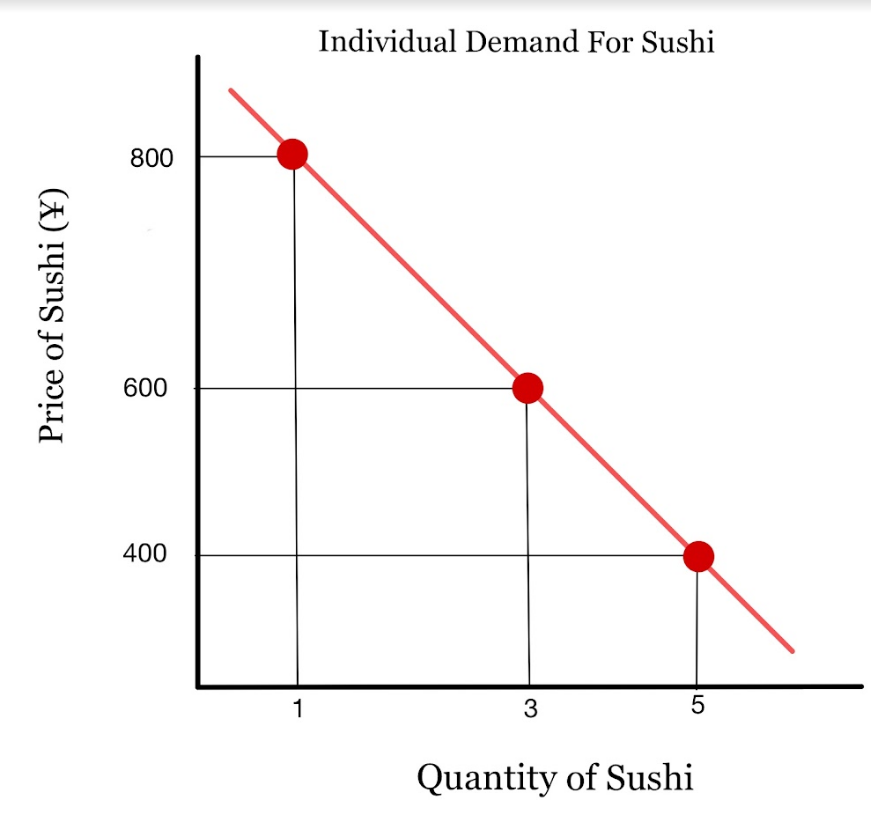 Individual
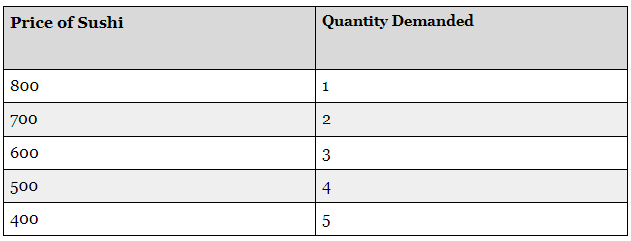 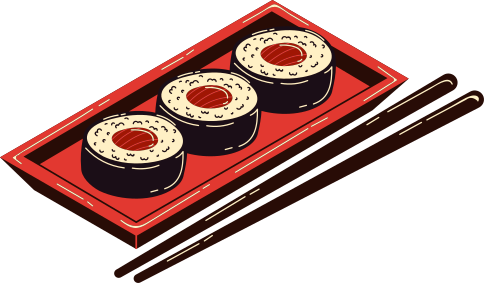 Copyright Bananaomics
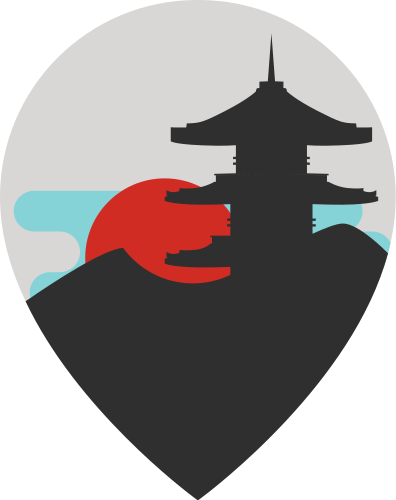 Demand Schedule
Market
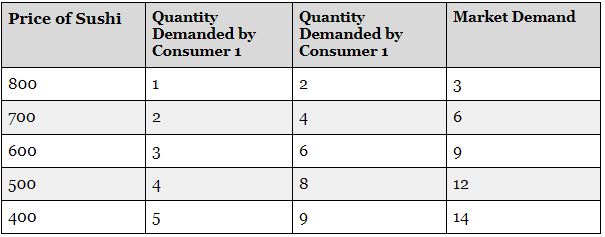 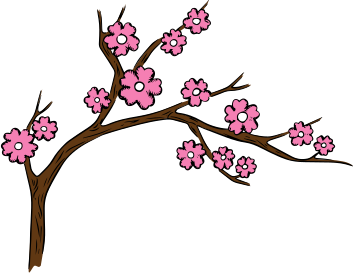 Copyright Bananaomics
HL ONLY
Why?
The Law of Demand occurs for three main reasons.
 Income Effect
  As prices fall,  "real income" (the amount their money is really worth) increases. 
  If the price goes down for a product, the purchasing power increases for consumers -allowing them to purchase more. 
  Example: If a pizza costs $2 and my income is $10, how many pizzas can I buy? What if the price of people drops by 50%? 
Substitution Effect
  As prices fall, the product becomes more attractive compared to other products whose prices remain unchanged. Therefore, consumers will purchase more of the cheaper product by substituting it for the more expensive product.
 Law of Diminishing Marginal Utility
  The principle is that as additional units of a good or services are consumed, the marginal utility will decline.
  In other words, the more you buy of ANY GOOD the less satisfaction you get from each new unit consumed.
 When you receive less satisfaction, you stop buying
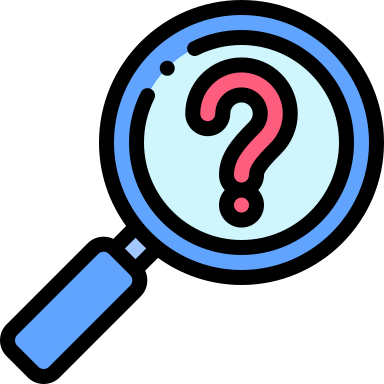 Copyright Bananaomics
HL ONLY
Law of Diminishing Marginal Utility
The principle is that as additional units of a good or services are consumed, the marginal utility will decline. 

The law of diminishing marginal utility states that as people consume additional units of a good or service, the marginal utility declines. 

Consumers get less and less satisfaction from each additional unit.

REMEMBER: UTILITY = SATISFACTION
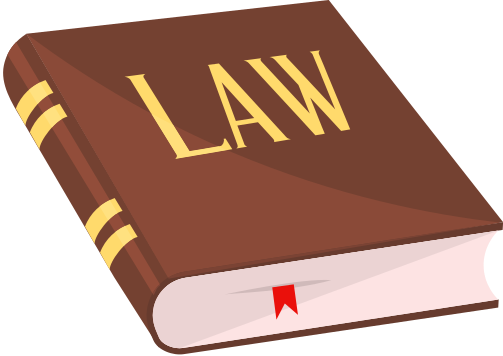 Copyright Bananaomics
HL ONLY
Law of Diminishing Marginal Utility
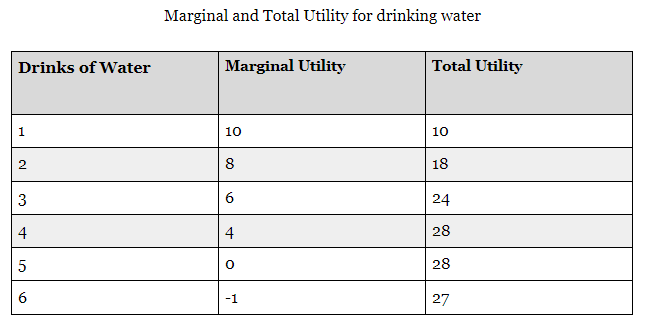 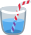 Copyright Bananaomics
HL ONLY
Law of Diminishing Marginal Utility
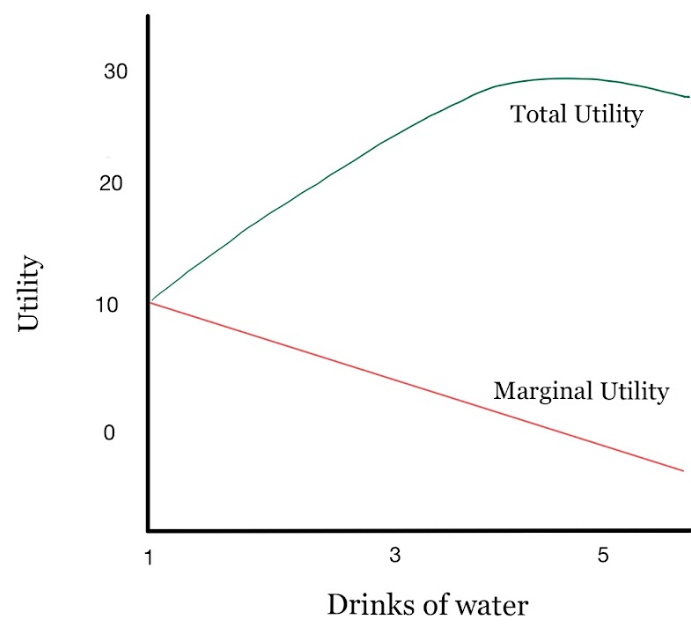 Copyright Bananaomics
Movements and Shifts on the Demand Curve
Copyright Bananaomics
Changes to the Demand Curve
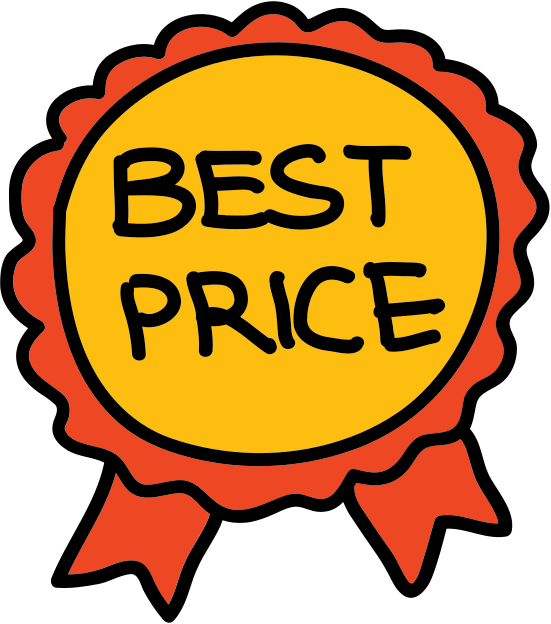 1. "Change in Quantity Demanded"
 Any change in price of a product simply moves ALONG the demand curve

2. "Change in Demand"
The entire demand curve shifts. 
Something other than price has caused a change to the demand curve
Technical Term: Non-Price Determinant of Demand
Example: Change in Income
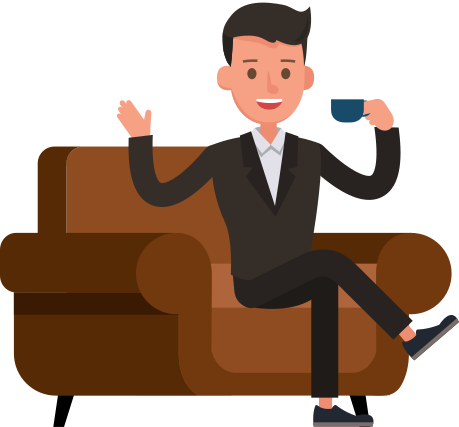 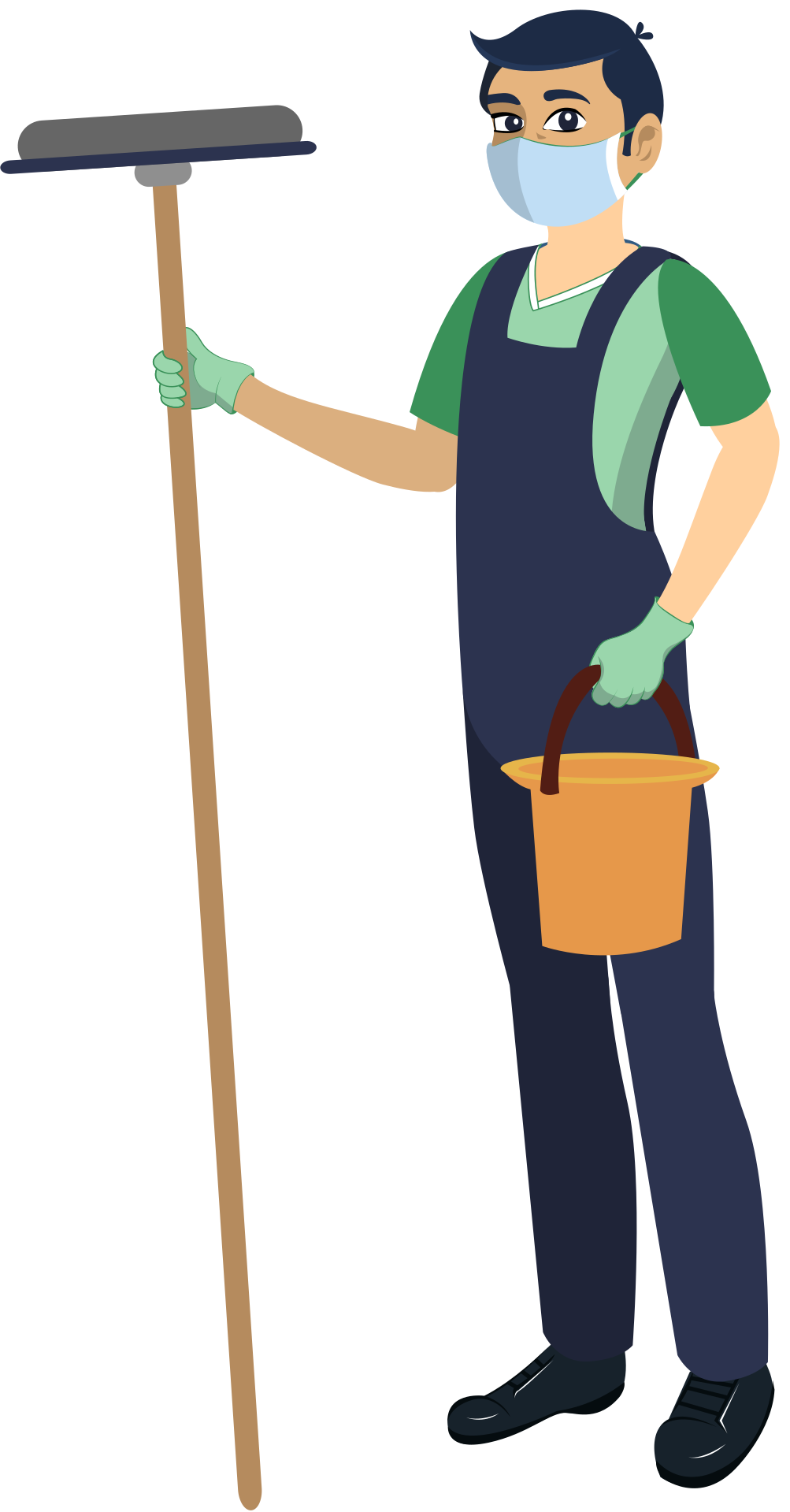 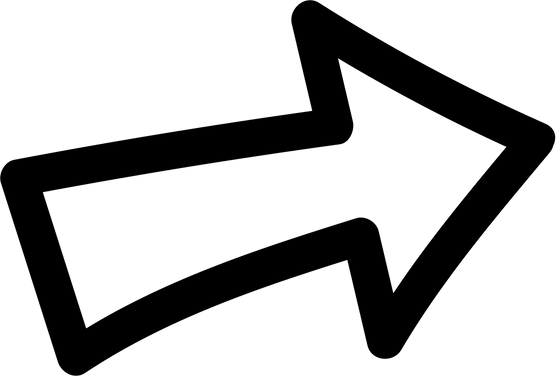 Copyright Bananaomics
Change in Quantity Demanded
Change in Price of a Product
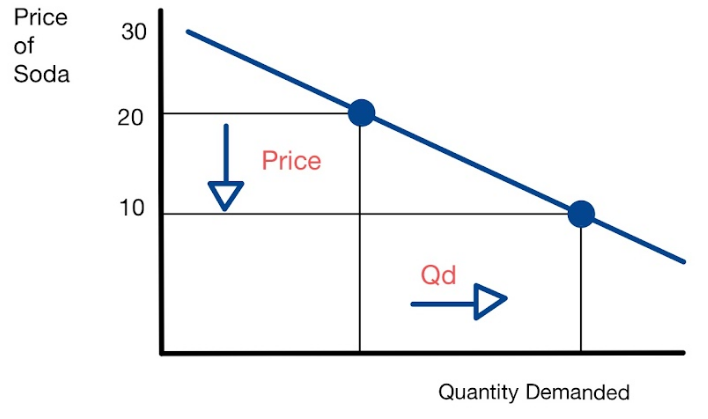 Copyright Bananaomics
Change in  Demand
Change in NON-PRICE determinant
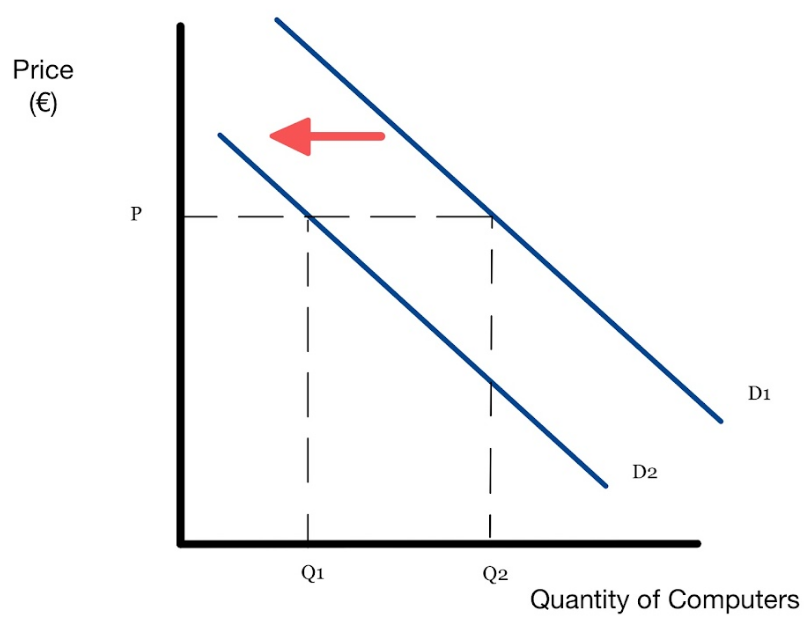 Copyright Bananaomics
5 Demand Shifters
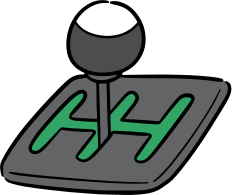 Copyright Bananaomics
Income
5 Shifters of Demand
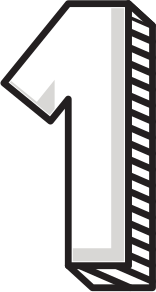 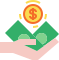 Copyright Bananaomics
Normal Goods
Inferior Goods
Income
The amount of income people have, and changes in their income, is an important factor influencing the demand for a good or service. The effect on the demand curve will depend on the type of good considered: normal goods and inferior goods.
As income decreases, Demand increases. These tend to be lower quality, less expensive goods.
As income increases, Demand increases.
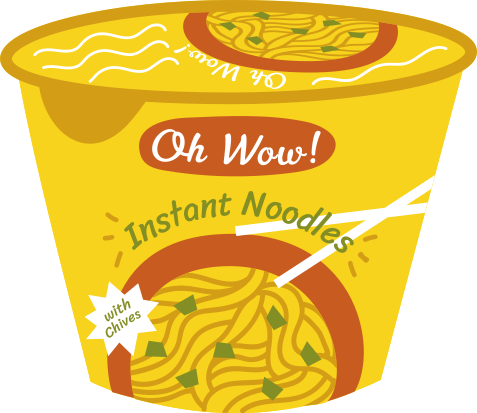 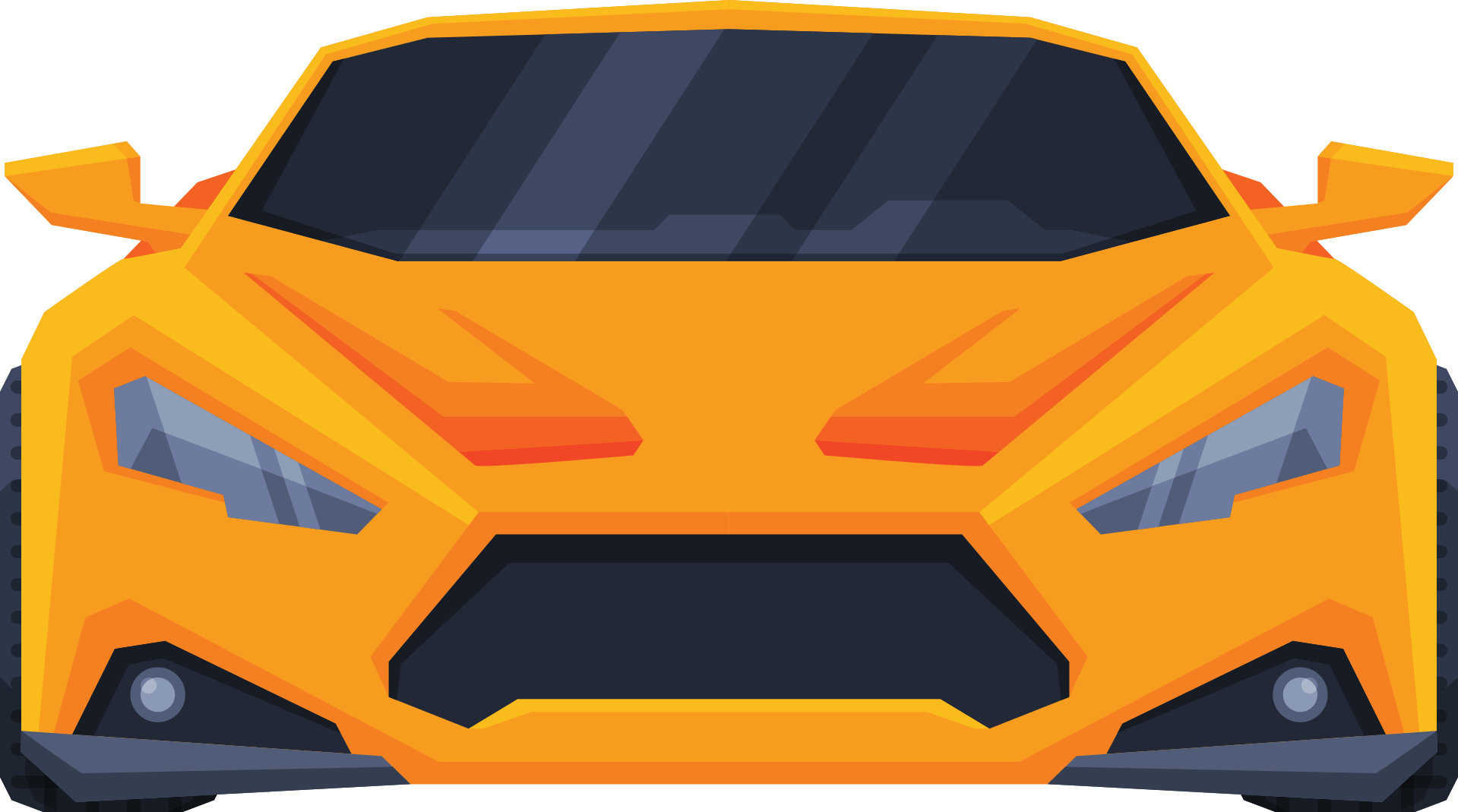 Copyright Bananaomics
Income
Price of Related Goods
5 Shifters of Demand
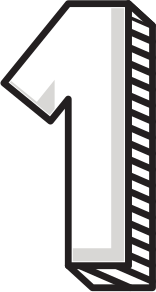 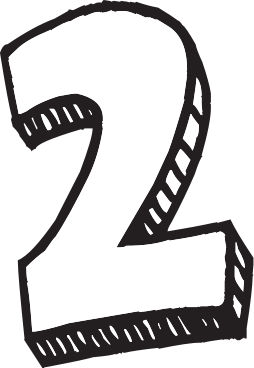 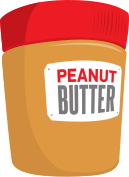 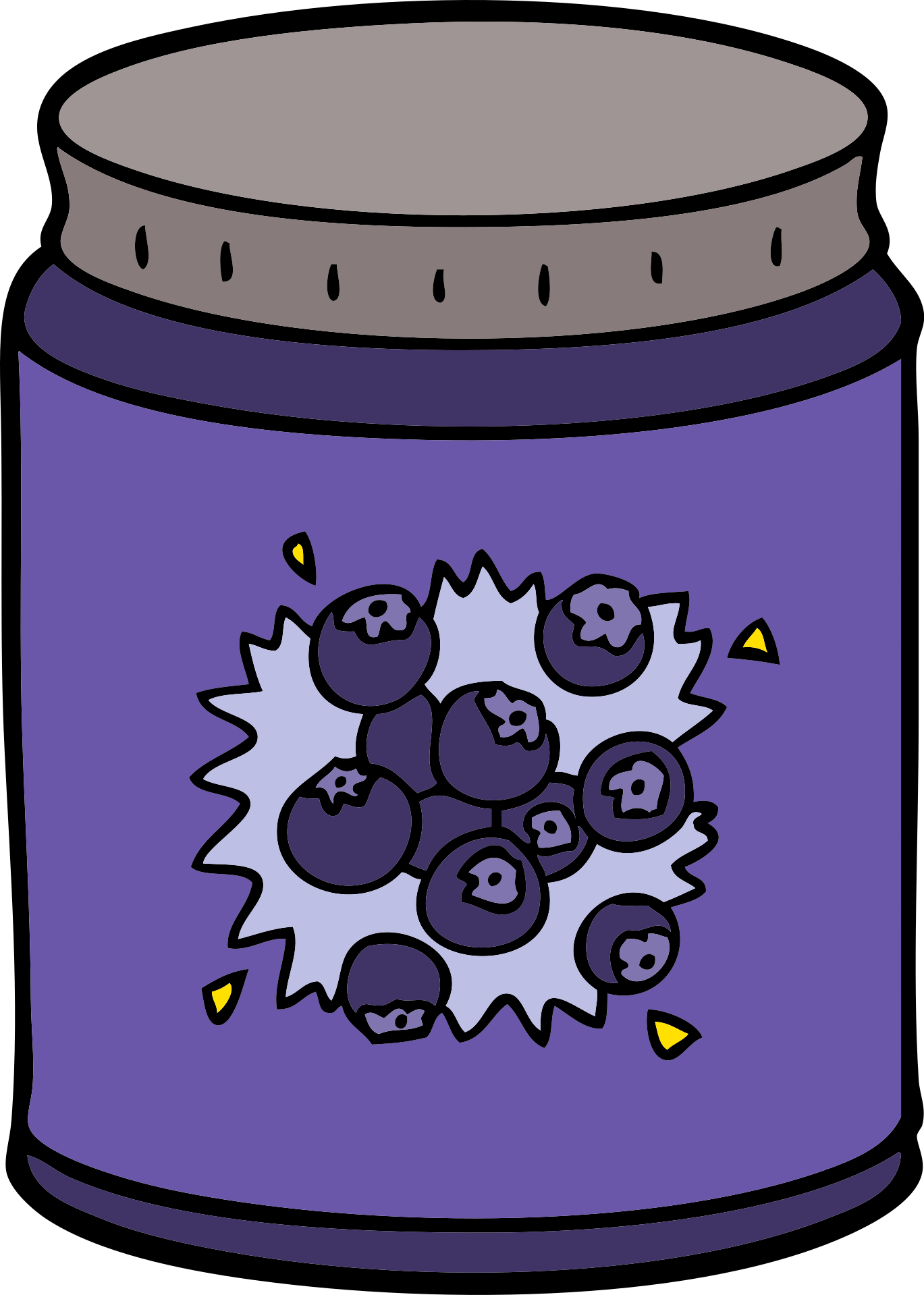 Copyright Bananaomics
Complements
Substitutes
Related Goods
Goods can be substitutes for each other, complementary to each other or not related at all. When they are related in some way, a change in the price of one will result in a change in the demand of the other.
Two goods that are similar.
Two goods that are typically purchased or used together.
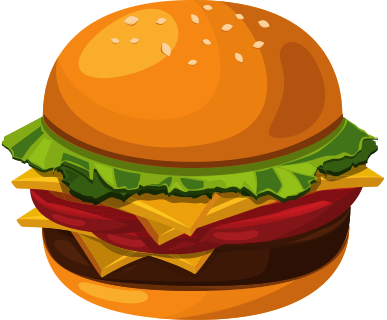 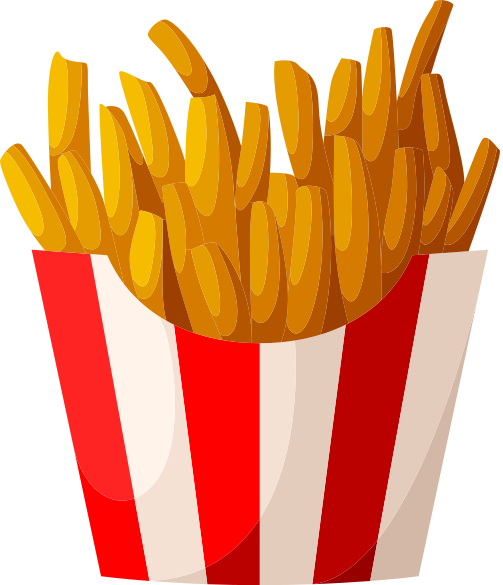 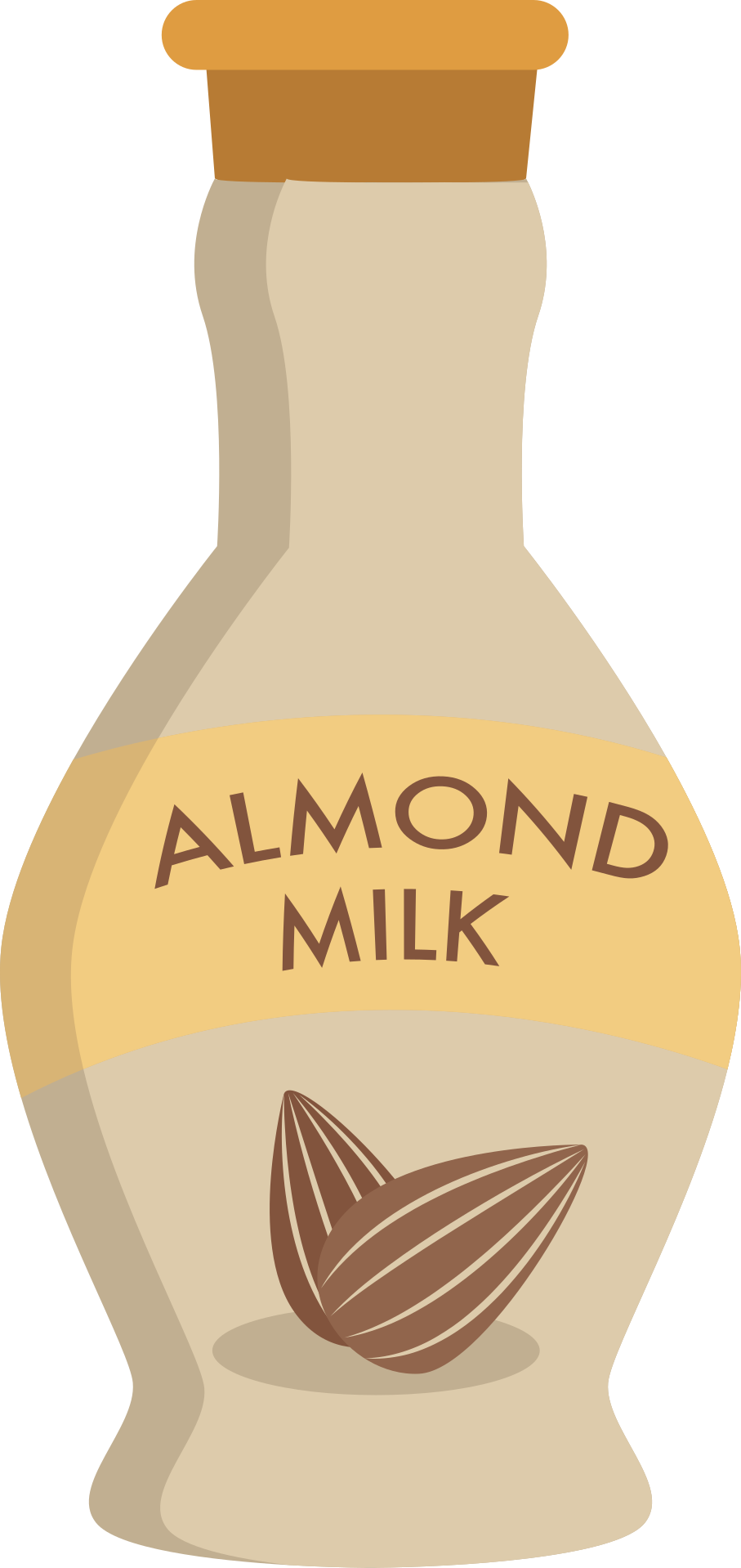 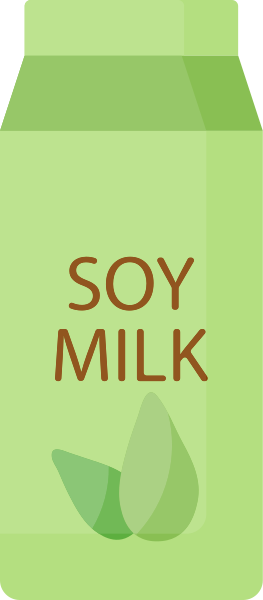 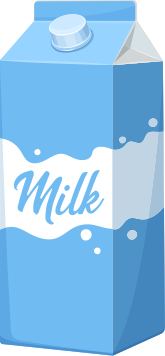 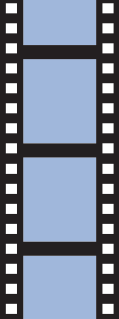 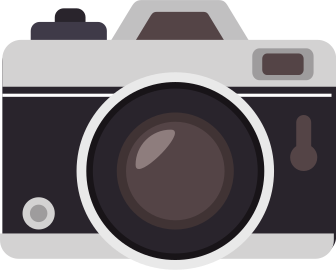 Copyright Bananaomics
Income
Price of Related Goods
Tastes and Preferences
5 Shifters of Demand
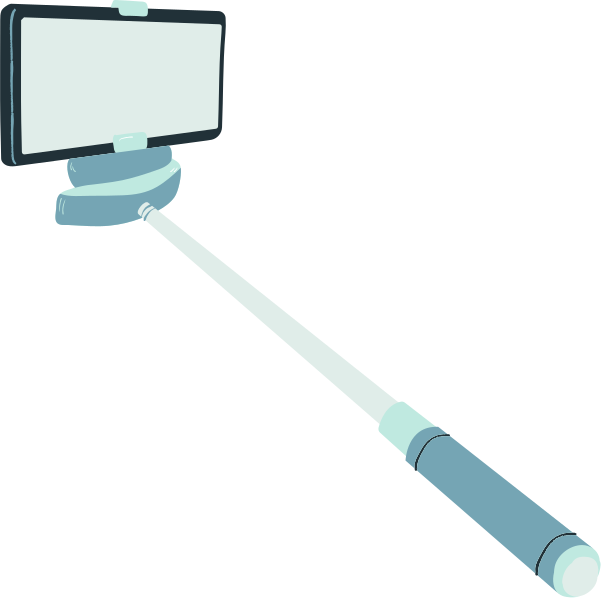 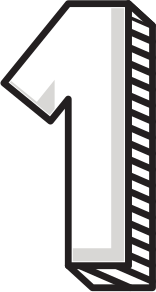 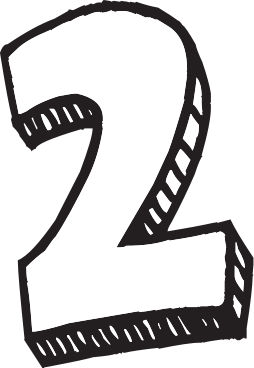 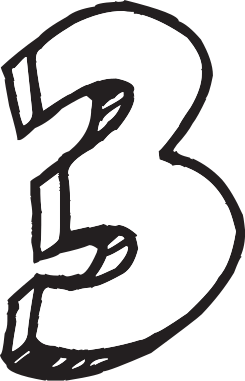 Copyright Bananaomics
Tastes and Preferences
When goods become more or less popular because of fashion, current events or promotion campaigns, demand is affected and the demand curve may shift to the right or to the left.
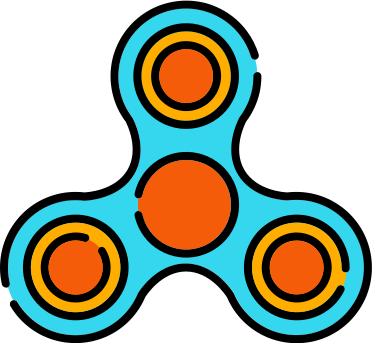 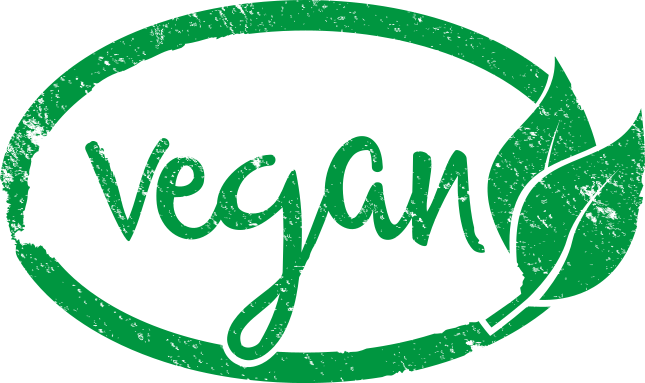 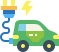 Copyright Bananaomics
Income
Price of Related Goods
Tastes and Preferences
Number of Consumers
5 Shifters of Demand
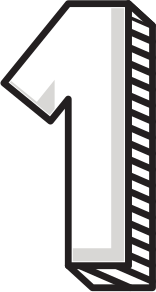 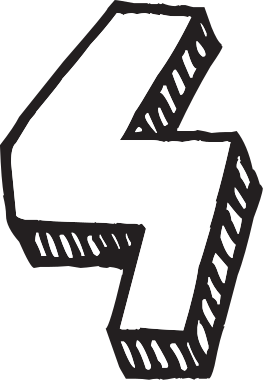 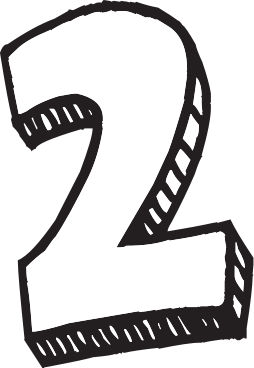 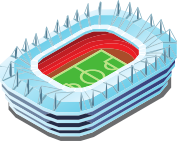 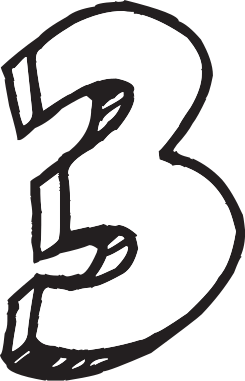 Copyright Bananaomics
Number of Consumers
When goods become more or less popular because of fashion, current events or promotion campaigns, demand is affected and the demand curve may shift to the right or to the left.
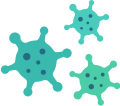 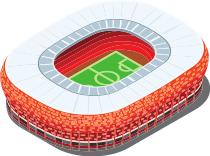 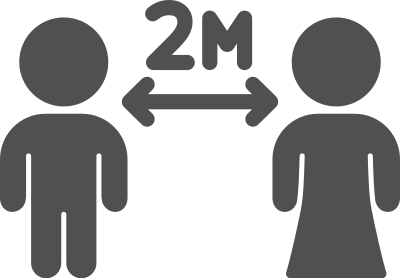 Copyright Bananaomics
Income
Price of Related Goods
Tastes and Preferences
Number of Consumers
Future Expectations
5 Shifters of Demand
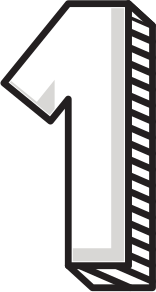 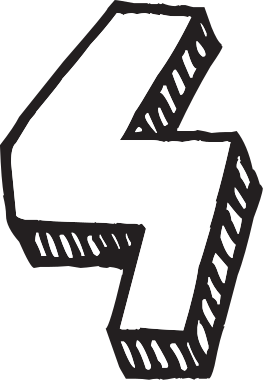 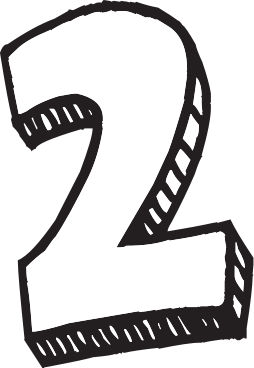 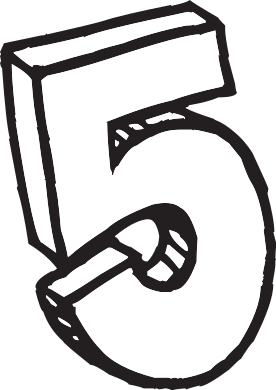 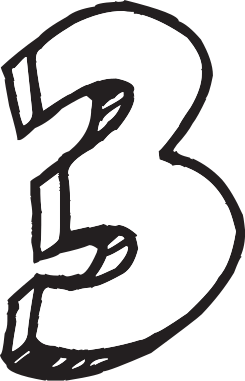 Copyright Bananaomics
Future Price
Future Economy
Future Expectations
Expectations about the future can also affect the demand for goods and services.
If consumers expect the economy to do well, meaning consumers expect to keep their jobs and increase their incomes in the near future, they may increase their consumption of goods and services Vice Versa
if people expect prices of goods and services to increase in the near future, they may decide to purchase more of the good now
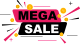 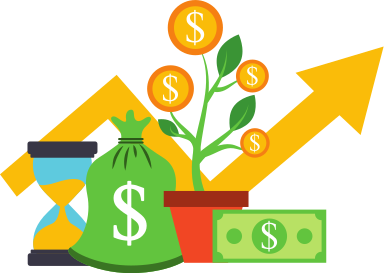 Copyright Bananaomics
Practice
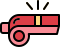 Copyright Bananaomics
Identify the determinant (shifter) then decide if demand will increase or decrease
Tacos (a normal good)
1.Population boom 
2.Incomes fall due to recession
3.Price of hamburger, a substitute, decreases
4.Price increases to $5 for tacos
5.New health craze- “No ground beef”
6.Taco restaurants announce that they will significantly increase prices NEXT month 
7.Price of salsa, a complement, increases
8.Restaurants lower price of tacos to $.50
Results
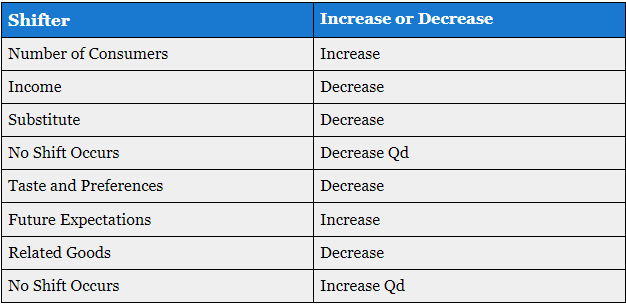 Review
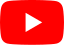 Copyright Bananaomics
Practice Question
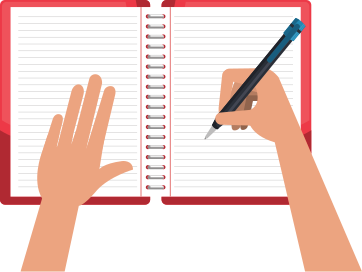 Copyright Bananaomics
Paper 1  Part A
M14/3/ECONO/SP1/ENG/TZ2/XX
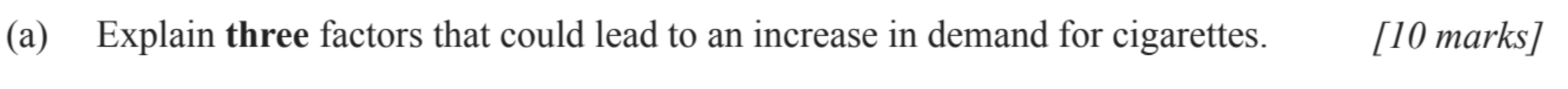 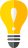 Copyright Bananaomics
Check Answers
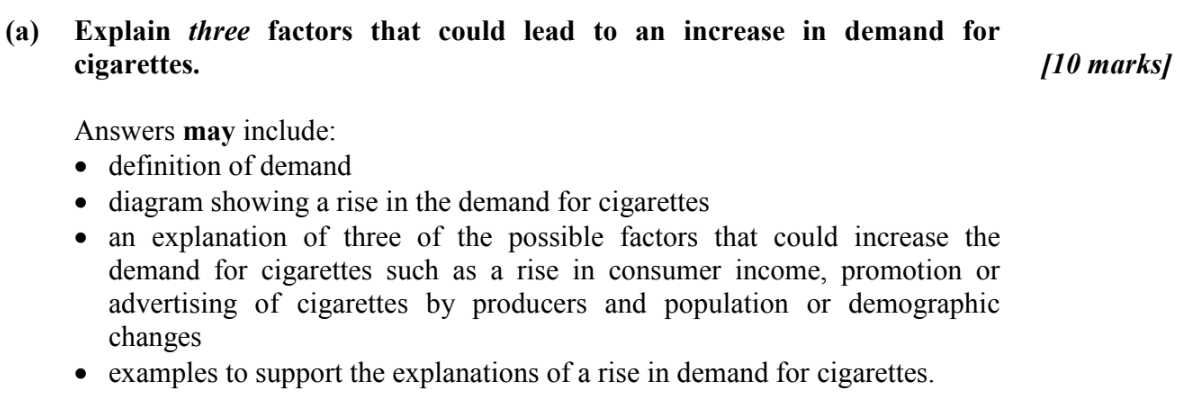 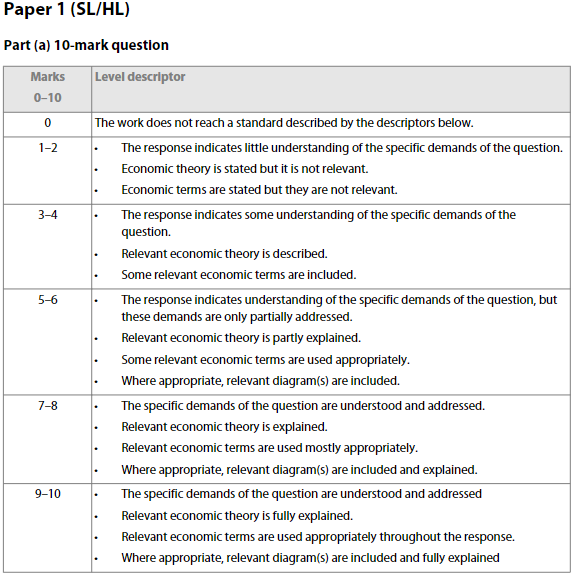 Copyright Bananaomics
Enjoying The Content?
Visit bananaomics.com to purchase package deals with discount prices!
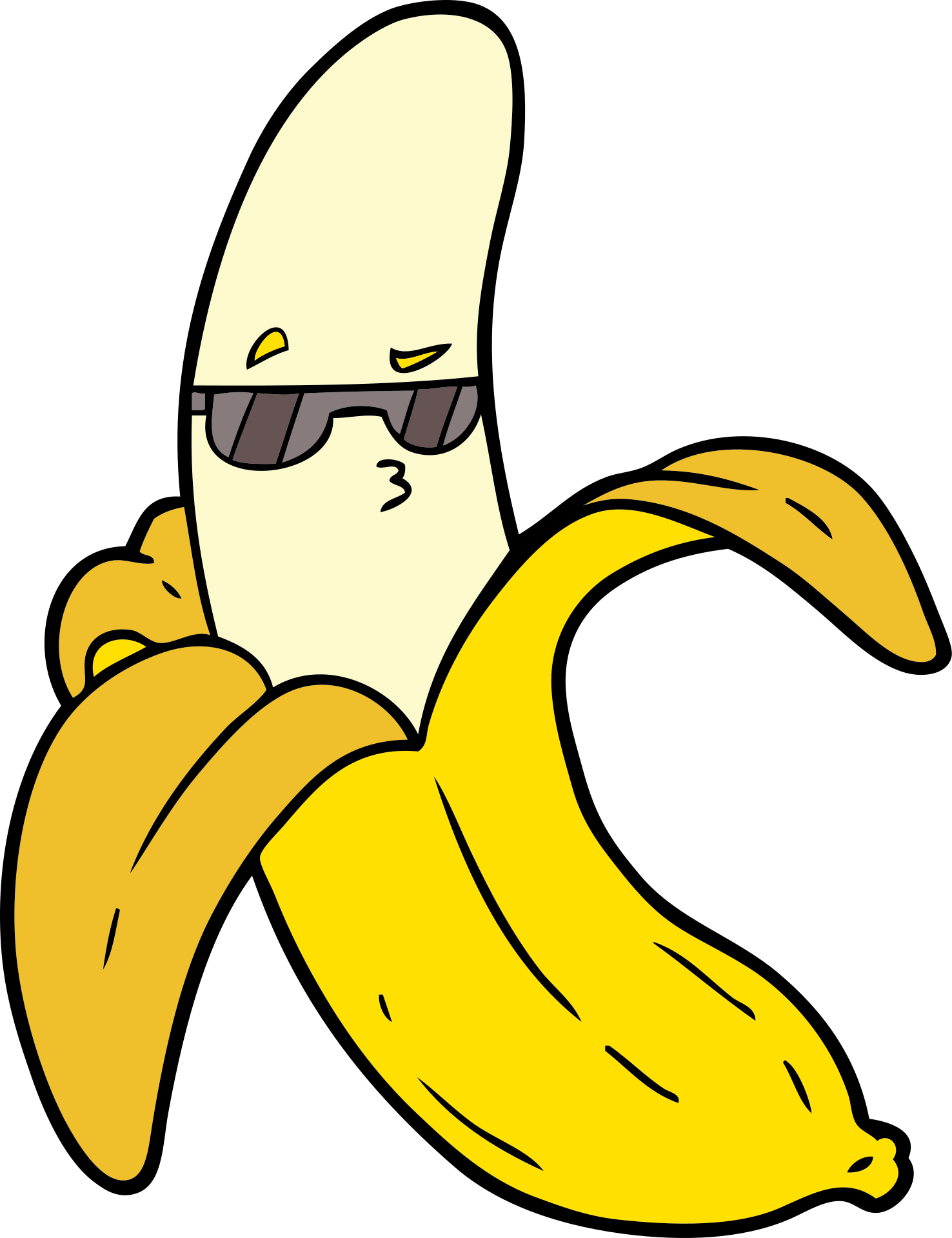 BANANAOMICS